Παρουσίαση Οργανισμού
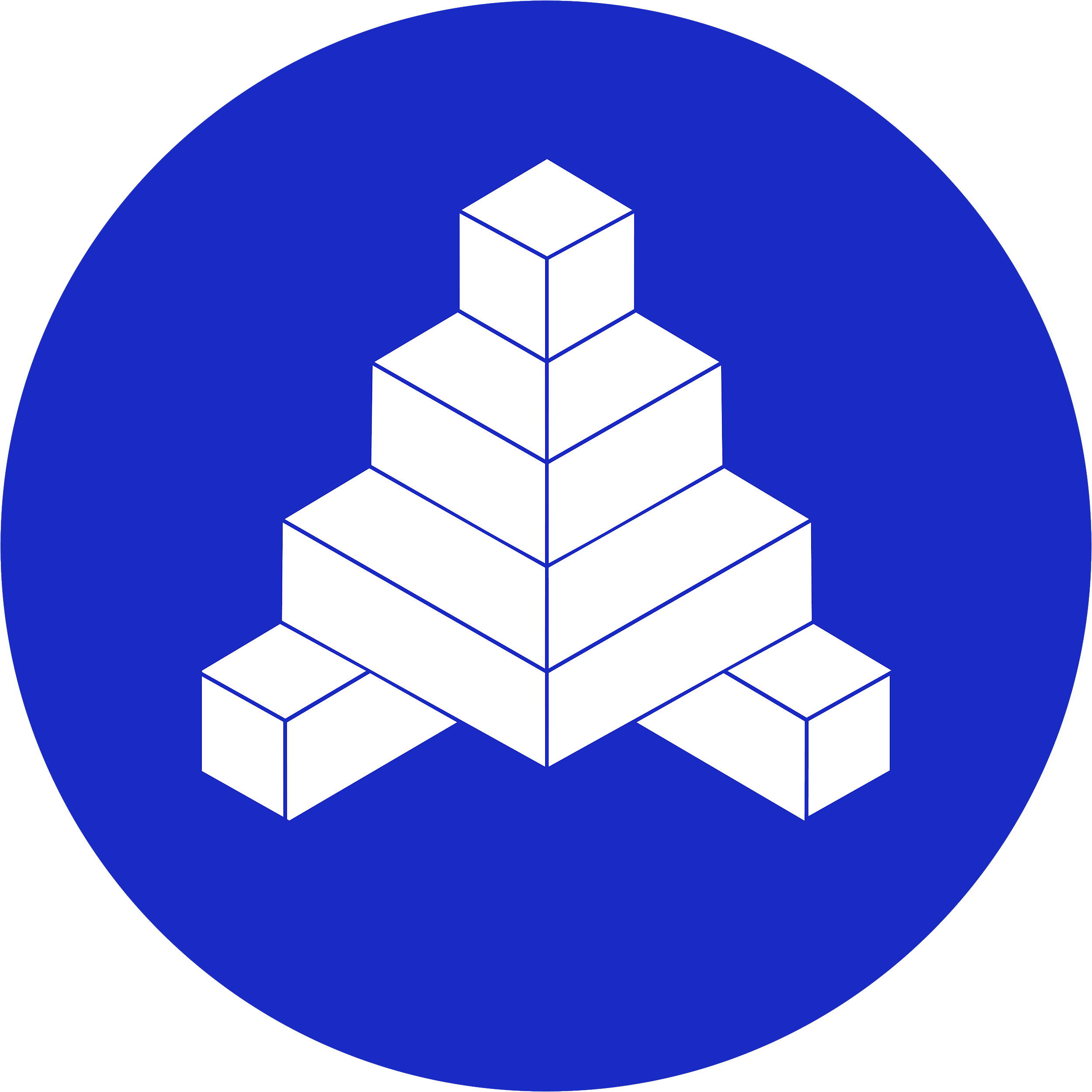 Ο Οργανισμός μας
Ο Afixis αποτελεί έναν εκπαιδευτικό μη-κερδοσκοπικό οργανισμό που στοχεύει στην αναδιαμόρφωση της εκπαίδευσης, σχεδιάζοντας και υλοποιώντας πρωτοποριακά εκπαιδευτικά προγράμματα για μαθητές και φοιτητές όλων των ηλικιών.

Ο oργανισμός μας ιδρύθηκε το 2014 στη Θεσσαλονίκη από τους Θωμά Τσουλιά και Γιώτα Σκιαθίτη, τότε φοιτητές Νομικής Θεσσαλονίκης και Αθηνών αντίστοιχα, και σήμερα διαθέτει μία ευρεία ομάδα φοιτητών, από διαφορετικά επιστημονικά πεδία, ενώ η δραστηριότητά μας επεκτείνεται στο σύνολο της ελληνικής επικράτειας.

Αυτή τη στιγμή αριθμούμε περισσότερους από σαράντα (40) φοιτητές από την Αθήνα, τη Θεσσαλονίκη και το εξωτερικό από πληθώρα επιστημονικών αντικειμένων, που διαθέτουν εμπειρία και αξιόλογο υπόβαθρο στην εκπαίδευση, και στον σχεδιασμό και την υλοποίηση εκπαιδευτικών δραστηριοτήτων.

Όλα τα μέλη της ομάδας μας συνεισφέρουν εθελοντικά στον Afixis έχοντας ασπαστεί το όραμα του, και προσδοκώντας ότι μέσα από τη συντονισμένη μας προσπάθεια, θα καταφέρουμε να αλλάξουμε τη φύση της εκπαίδευσης όπως τη γνωρίζουμε σήμερα. 

“H φαντασία είναι η πηγή κάθε μορφής ανθρώπινης επιτυχίας. Και είναι το ένα πράγμα το οποίο πιστεύω ότι διακινδυνεύουμε συστηματικά μέσα από τον τρόπο με τον οποίο εκπαιδεύουμε τα παιδιά και τους εαυτούς μας”
― Ken Robinson
Η Φιλοσοφία μας
Για εμάς, η εκπαίδευση θα πρέπει να ανταποκρίνεται στις ατομικές ανάγκες κάθε μαθητή και να του παρέχει τα εργαλεία για να καλλιεργήσει τα ταλέντα του, ενώ παράλληλα θα πρέπει η εκπαιδευτική διαδικασία να είναι ενδιαφέρουσα και ψυχαγωγική.

Για αυτόν τον λόγο, όλα τα εκπαιδευτικά προγράμματα και οι δραστηριότητες του Afixis βασίζονται στην “Εφαπτόμενη Μάθηση” (Tangential Learning), μία μέθοδο σχεδιασμού που στοχεύει στην εμβάπτιση (immersion) των μαθητών σε ψυχαγωγικές εκπαιδευτικές δραστηριότητες, οι οποίες τους οδηγούν στην απόκτηση της γνώσης μέσω της δικής τους ελεύθερης βούλησης.

Για να πετύχουμε αυτό το αποτέλεσμα, ο Afixis ερευνά εις βάθος οποιαδήποτε δυνατή τεχνολογική εξέλιξη και μέθοδο παιχνιδοποίησης (gamification). Σκοπός μας είναι να ανατρέψουμε τον μύθο ότι η εκπαίδευση είναι “υποχρεωτική, παθητική και βαρετή”. Μέσω των μεθόδων παιχνιδοποίησης και σε συνδυασμό με ειδικά σχεδιασμένο λογισμικό που αναπτύσσει η ομάδα μας, μετατρέπουμε τη μάθηση σε μία διαδικασία την οποία μαθητές όλων των ηλικιών θα θέλουν πραγματικά να ακολουθήσουν, και η οποία θα αποφέρει θετικά αποτελέσματα βραχυπρόθεσμα και μακροπρόσθεσμα, τόσο για τους ίδιους, όσο και για την κοινωνία στο σύνολο της.

“Προσωπικά είμαι πάντοτε έτοιμος να μάθω, ωστόσο δεν επιθυμώ πάντοτε να με διδάσκουν”
- Winston Churchill
Τα Προγράμματά μας
Στα οκτώ χρόνια λειτουργίας του οργανισμού, έχουμε σχεδιάσει και υλοποιήσει με επιτυχία πέντε (5) εκτεταμένα παιχνιδοποιημένα εκπαιδευτικά προγράμματα για μαθητές Γυμνασίου, Λυκείου και φοιτητές πανεπιστημίου.

Τα προγράμματα αυτά αποτελούν μόνο την αρχή του στόχου μας να σχεδιάσουμε ένα ολοκληρωμένο παγκόσμιο εκπαιδευτικό σύστημα, και αποτελούν το σημείο από το οποίο μαθητές όλων των ηλικιών ξεκινούν ώστε να εξερευνήσουν τις δυνατότητες που έχει να τους προσφέρει ο Afixis.
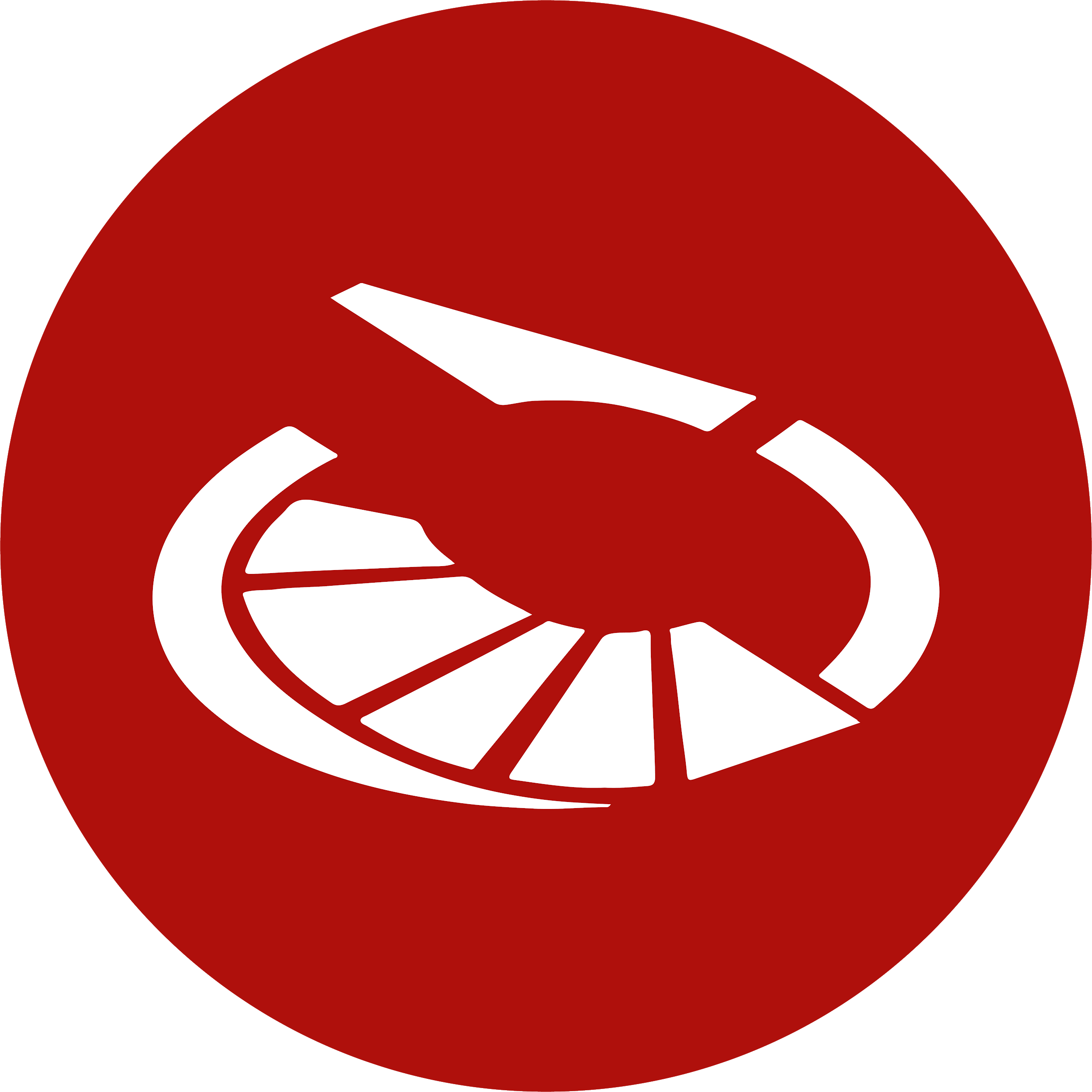 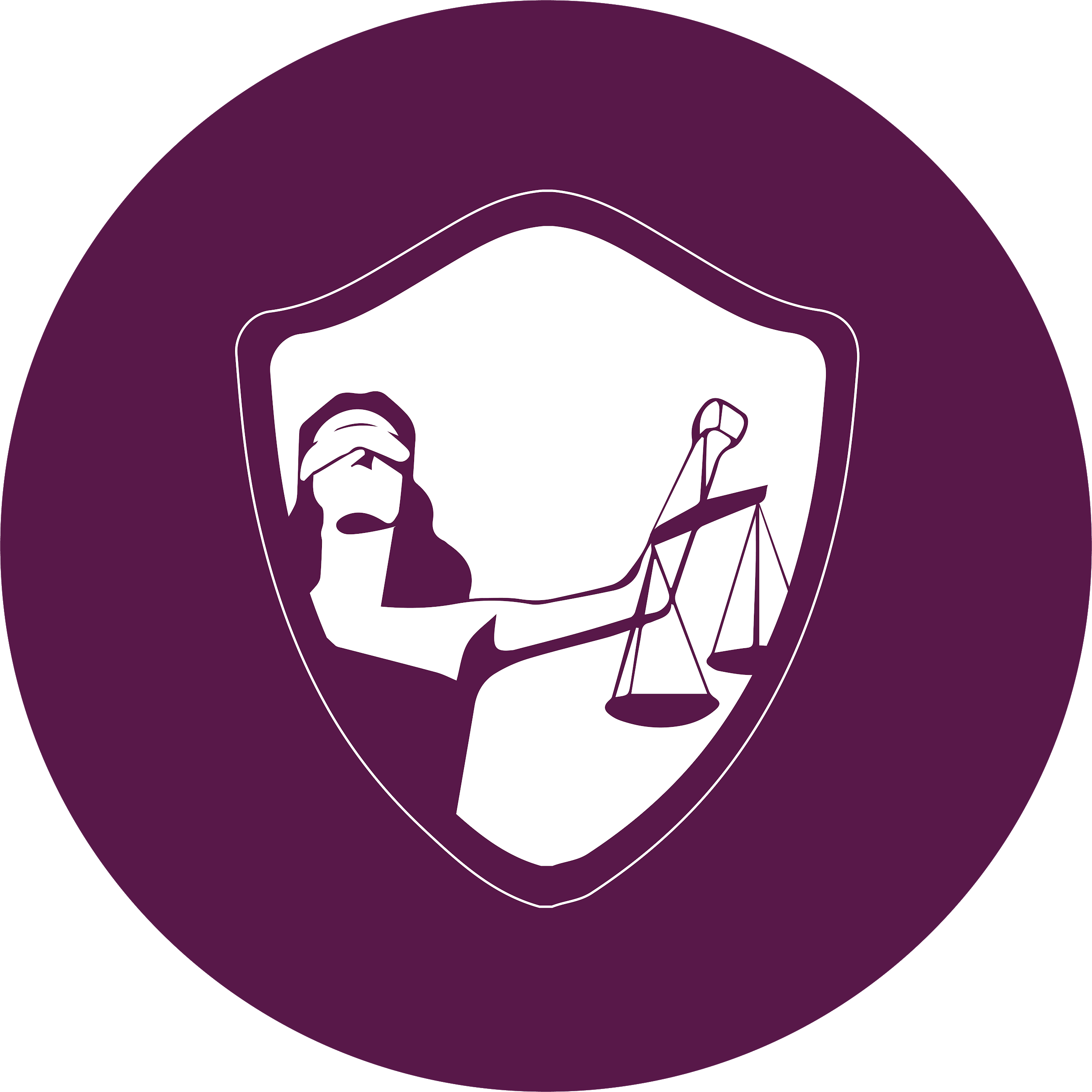 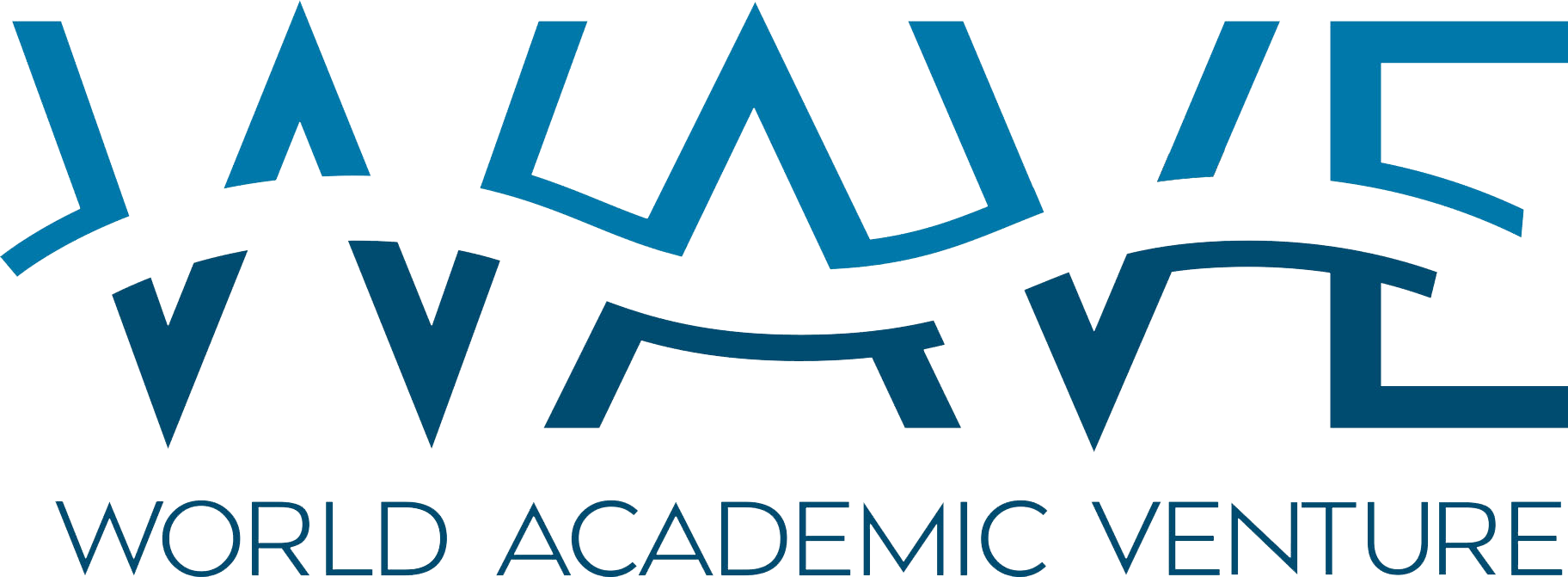 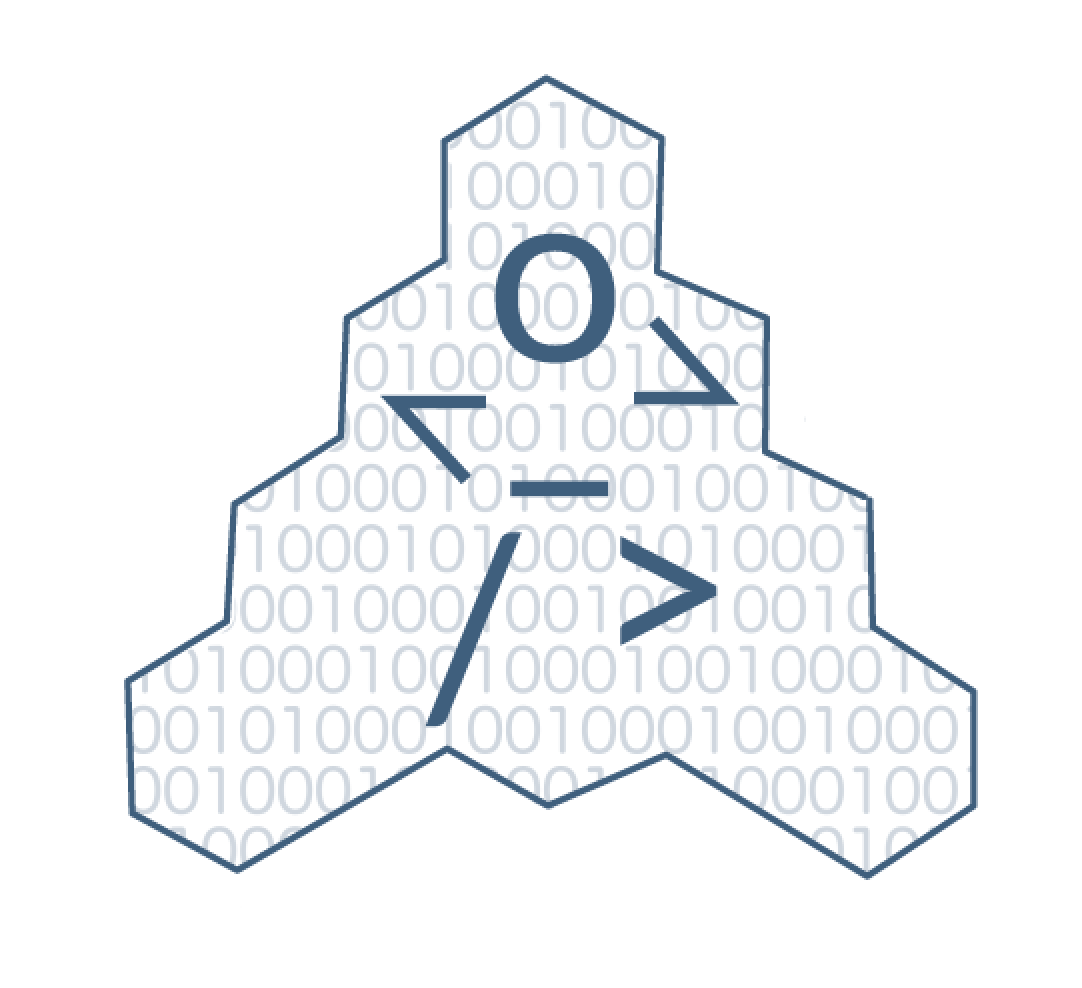 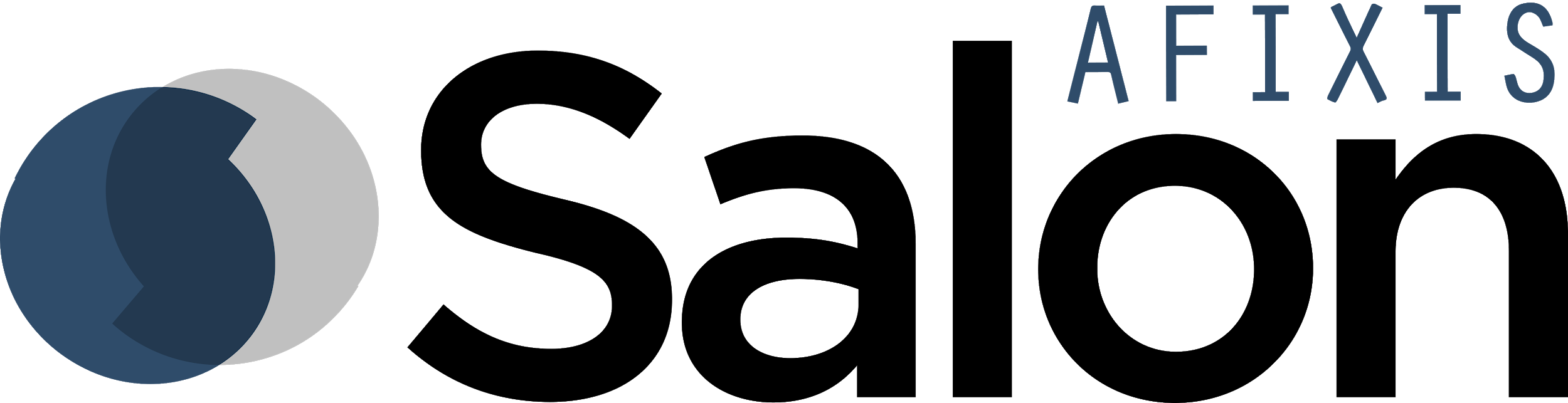 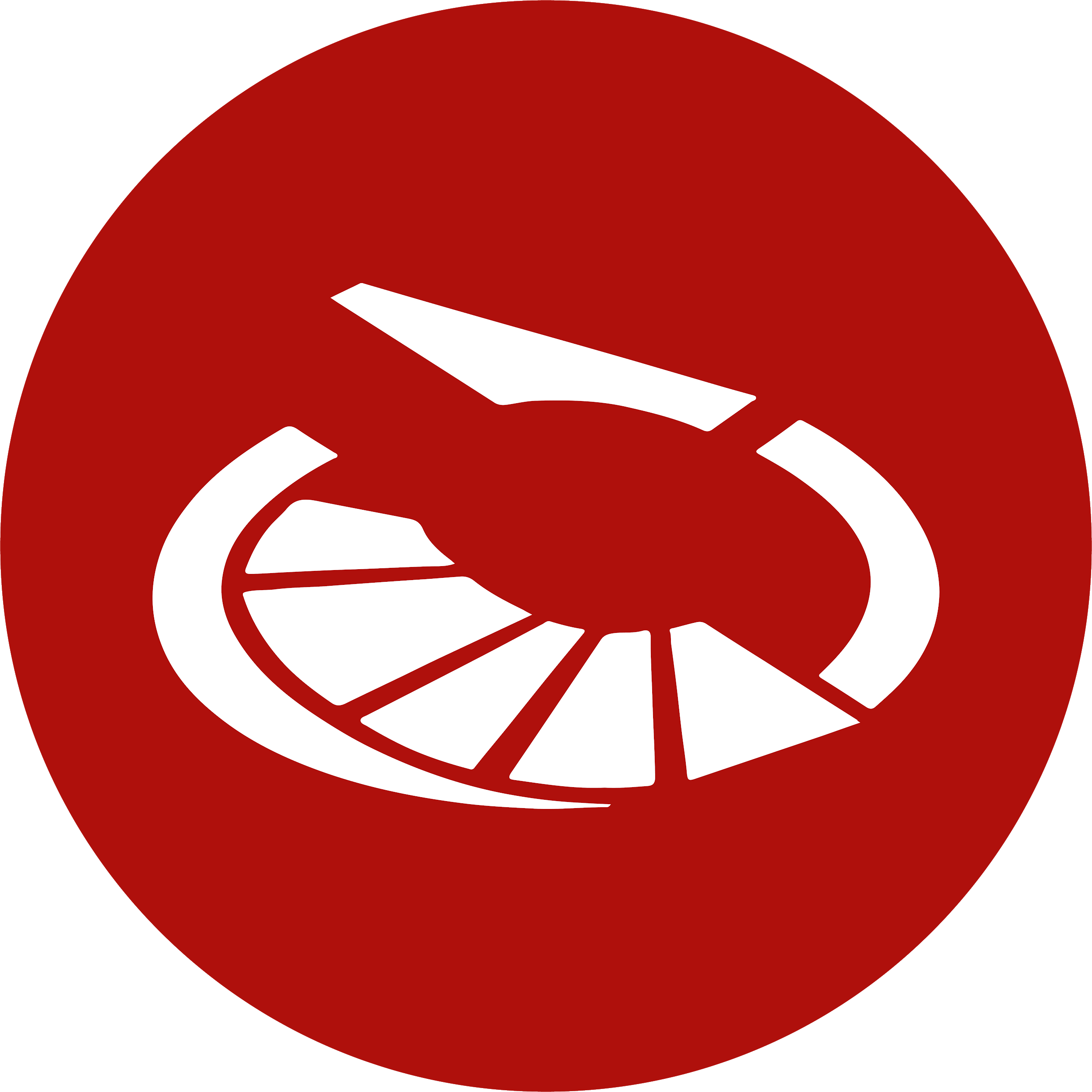 Μοντέλο Βουλής των Ελλήνων
Το Μοντέλο Βουλής των Ελλήνων (ΜΒΕ) αποτελεί ένα παιχνίδι ρόλων - προσομοίωση της λειτουργίας της Βουλής των Ελλήνων και της νομοθετικής διαδικασίας στη χώρα μας. Απευθύνεται σε φοιτητές ηλικίας 18-30 ετών από κάθε γωνιά του πλανήτη και διοργανώνεται ως συνέδριο σε ετήσια βάση στην Αθήνα από το 2013.

Οι συμμετέχοντες στο ΜΒΕ αναλαμβάνουν ρόλους βουλευτών και κυβερνητικών οργάνων και συζητούν προτεινόμενα Σχέδια Νόμου με βάση τρέχοντα ζητήματα που επηρεάζουν την Ελλάδα. Η διαδικασία έχει σχεδιαστεί αναμειγνύοντας στοιχεία παιχνιδοποίησης (όπως το σύστημα αξιολόγησης που μετρά την επίδοση κάθε Βουλευτή και κάθε  Κοινοβουλευτικής Ομάδας) με τον πραγματικό Κανονισμό της Βουλής των Ελλήνων.

Ένα πολύ σημαντικό στοιχείο του προγράμματος για τον οργανισμό μας είναι η διδαχή της αξίας της Δημοκρατίας: ολόκληρη η προσομοίωση έχει σχεδιαστεί με τέτοιο τρόπο ώστε η ίδια η διαδικασία της να οδηγεί τους συμμετέχοντες στο να εκτιμήσουν τα πλεονεκτήματα της Δημοκρατίας ως προς την επίλυση προβλημάτων και την επιρροή της στον σύγχρονο τρόπο ζωής. Ένα παράδειγμα από την διαδικασία αυτή αποτελεί η ρύθμιση για τις Κοινοβουλευτικές Ομάδες σχετικά με τον αριθμό των μελών τους: κάθε Κ.Ο. ξεκινάει την προσομοίωση με ίσο αριθμό βουλευτών, ώστε να οδηγηθούν στην ανάγκη εξεύρεσης κοινής λύσης για να μπορέσουν να υπερψηφίσουν τις προτάσεις Νόμων τους.
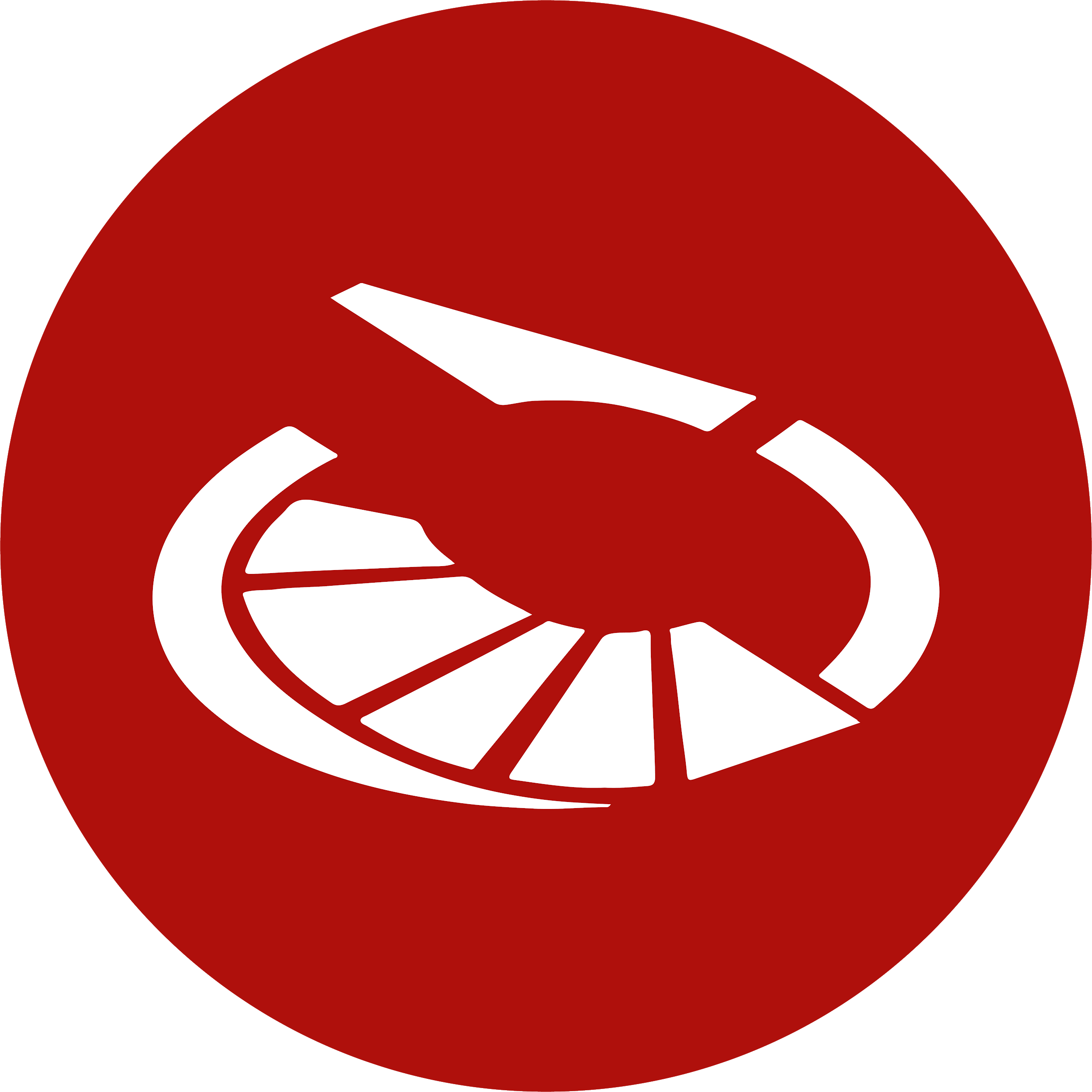 Μοντέλο Βουλής των Ελλήνων
Το πρόγραμμα έχει τους ακόλουθους στόχους:

Οι μαθητές έρχονται σε επαφή από πρώτο χέρι με την εσωτερική λειτουργία της νομοθετικής εξουσίας της χώρας.
 Καλλιεργούν τις εξής ικανότητες: debate, επίλυση προβλημάτων, ομαδικό πνεύμα και συνεργασία, αποτελεσματική επικοινωνία και γραφή, πειθώ, ηγεσία, ανάλυση επιχειρήματος. 
Αποκτούν γνώσεις στα εξής πεδία: πολιτικά συστήματα, ιδεολογία (ιστορία και φιλοσοφία), πολιτική, κοινοβουλευτικό δίκαιο και διαδικασία, τρέχοντα εθνικά και διεθνή ζητήματα, αποτελεσματική διακυβέρνηση και σύστημα δημοκρατικής διακυβέρνησης (πολίτευμα). 
 Αποκτούν εμπειρία σε περιβάλλον προσομοίωσης σε συγκεκριμένα επαγγέλματα και λειτουργήματα που μπορεί να ακολουθήσουν στο μέλλον: πολιτικός, δικηγόρος, δημοσιογράφος.
Όσοι αναμειγνύονται στην οργάνωση της δραστηριότητας ως εθελοντές του οργανισμού, καλλιεργούν επίσης σχετικές ικανότητες με το πεδίο της διαχείρισης έργων (project management). 

Κατά την διάρκεια της εξαετούς λειτουργίας του, το ΜΒΕ έχει λάβει περισσότερες από 5.000 αιτήσεις για συμμετοχή και έχει φιλοξενήσει περισσότερους από 2.000 φοιτητές από πανεπιστήμια της Ελλάδας και του κόσμου.
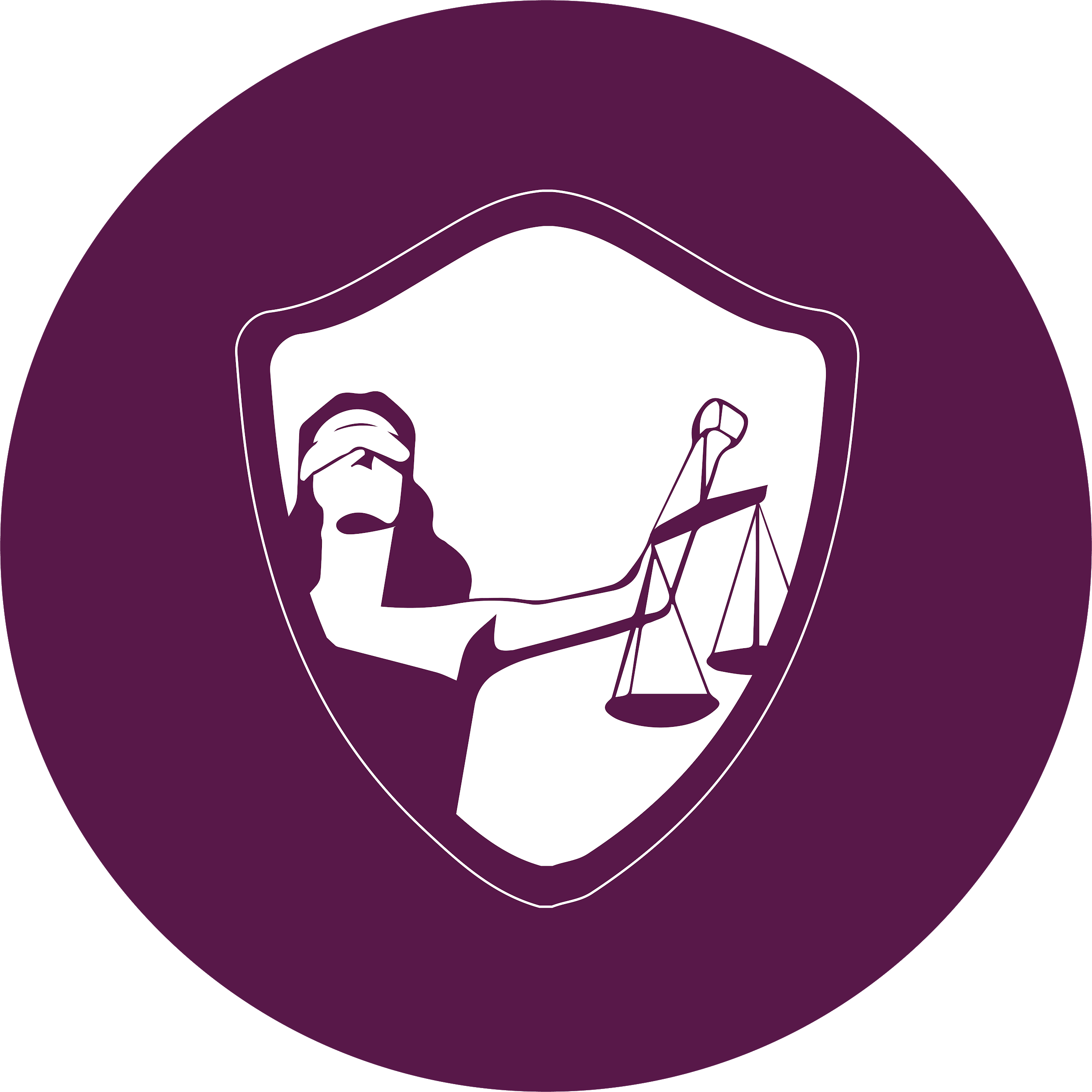 Εικονικές Δίκες “Πρωταγόρας”
Ο “Πρωταγόρας” αποτελεί μία προσομοίωση δικαστηρίου για μαθητές Γυμνασίου και Λυκείου. Μέχρι σήμερα απευθύνεται σε κάθε σχολική μονάδα (με μαθητές ηλικιών 12-18) στην Ελλάδα και σύντομα θα επεκτείνουμε το πρόγραμμα και στο εξωτερικό με πρώτο στόχο την Ευρωπαϊκή Ένωση. Κατά τη διάρκεια του “Πρωταγόρα”, οι μαθητές αναλαμβάνουν ρόλους δικηγόρων, μαρτύρων, δικαστών, εισαγγελέων και ενόρκων, και συναγωνίζονται σε δίκες που πραγματεύονται αμφιλεγόμενα ζητήματα με βάση πραγματικές υποθέσεις προσαρμοσμένες στην ηλικία τους.

Το πρόγραμμα διεξάγεται σε δύο φάσεις: το Πρώτο Στάδιο περιλαμβάνει τον σχηματισμό ομάδων εντός των σχολείων οι οποίες προπονούνται στη διαδικασία του Πρωταγόρα κατά τη διάρκεια του ακαδημαϊκού έτους, ενώ το Δεύτερο Στάδιο περιλαμβάνει την συμμετοχή των μαθητών στον πανελλήνιο διασχολικό διαγωνισμό, όπου εκπροσωπούν το σχολείο τους και συναγωνίζονται μεταξύ τους σε υποθέσεις που ορίζει η οργανωτική ομάδα. Οι ομάδες που συναγωνίζονται αξιολογούνται από τα προεδρεία (κριτές) που εκπαιδεύονται σε ειδικά σεμινάρια (trainings) από την ομάδα του Afixis. 

O Πρωταγόρας συνδυάζει στοιχεία παιχνιδοποίησης και της  πραγματικής διαδικασίας των δικαστηρίων της Ελλάδας και του εξωτερικού. Οι μαθητές βιώνουν στην πράξη μία προσαρμοσμένη εκδοχή νομικών διαδικασιών όπως η προετοιμασία της δίκης, το σύστημα των ενόρκων, η εξέταση μαρτύρων και η άσκηση ενστάσεων, ενώ ταυτόχρονα συναγωνίζονται χρησιμοποιώντας τη λογική και την κριτική τους σκέψη.
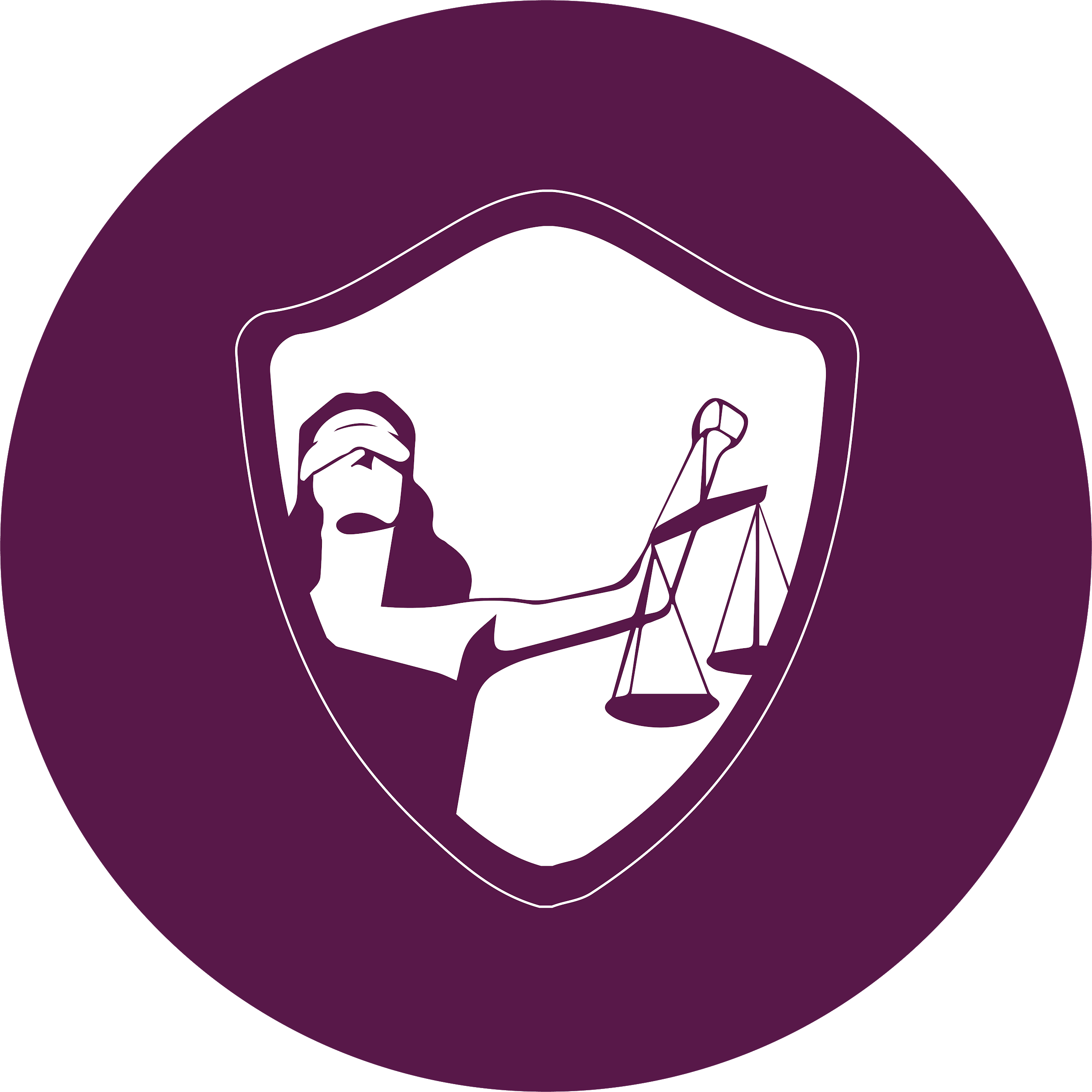 Εικονικές Δίκες “Πρωταγόρας”
Το πρόγραμμα έχει τους ακόλουθους στόχους:

Οι μαθητές έρχονται σε επαφή από πρώτο χέρι με το νομικό σύστημα της χώρας και την απόδοση της δικαιοσύνης.
Καλλιεργούν τις εξής ικανότητες: debate, επίλυση προβλημάτων, ομαδικό πνεύμα και συνεργασία,αποτελεσματική επικοινωνία και γραφή, πειθώ, ανάλυση επιχειρήματος.
Αποκτούν γνώσεις στα εξής πεδία: δίκαιο και διαδικασία δικαστηρίου (δικονομία), τρέχοντα εθνικά και διεθνή ζητήματα, γενικές γνώσεις θετικών και ανθρωπιστικών επιστημών (ανά υπόθεση).
Αποκτούν εμπειρία σε περιβάλλον προσομοίωσης σε συγκεκριμένα επαγγέλματα και λειτουργήματα που μπορεί να ακολουθήσουν στο μέλλον: δικηγόρος, δικαστής, εισαγγελέας.
Όσοι αναμειγνύονται στην οργάνωση της δραστηριότητας ως εθελοντές του οργανισμού καλλιεργούν επίσης σχετικές ικανότητες με το πεδίο της διαχείρισης έργων (project management).

Τόσο το Πρόγραμμα όσο και ο Διαγωνισμός έλαβε την έγκριση του Υπουργείου Παιδείας για τα ακαδημαϊκά έτη 2017-2021 και τελεί ήδη υπό διαδικασία έγκρισης για το ερχόμενο έτος.

Το 2020 πραγματοποιήθηκε με επιτυχία ο διασχολικός διαγωνισμός που αποτελούνταν από δύο φάσεις:
Προκριματικοί Γύροι: Ένας στη Θεσσαλονίκη για τα σχολεία της Β. Ελλάδος και ένας στην Αθήνα για τα σχολεία της Ν. Ελλάδος
Τελικός Γύρος: στην Αθήνα για τα σχολεία που προκρίθηκαν από τους προκριματικούς γύρους
Στον διαγωνισμό συμμετείχαν περισσότεροι από 340 μαθητές από όλη την Ελλάδα
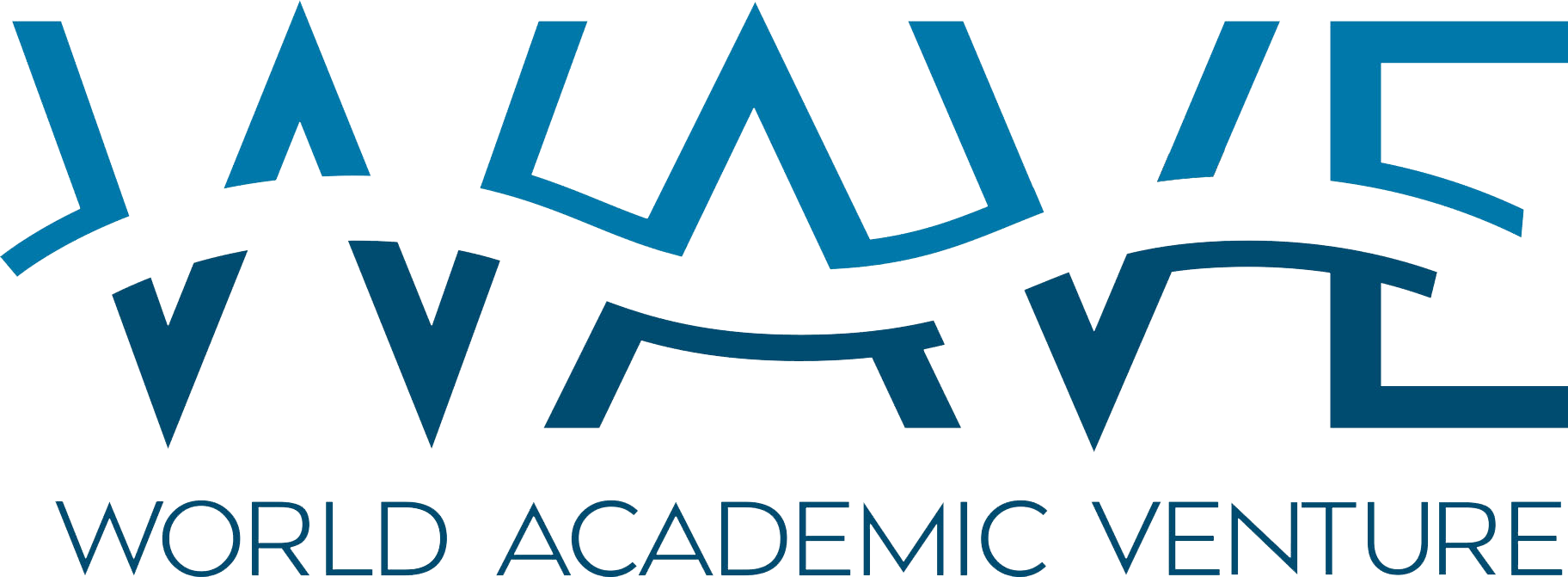 World Academic Venture
Το World Academic Venture (WAVE) αποτελεί ένα διεθνές διεπιστημονικό συνέδριο. Σκοπός του WAVE είναι να εξοικειώσει τους φοιτητές με την ερευνητική διαδικασία, να τους δώσει την ευκαιρία να καλλιεργήσουν τις γνώσεις και τις ικανότητές τους  και να τους διασυνδέσει με την αγορά εργασίας

ο WAVE είναι κατά βάση πρόγραμμα εκπαιδευτικού χαρακτήρα. Κάθε φοιτητής/ερευνητής αποκτά πρόσβαση σε διαδικτυακά μαθήματα που τον καθοδηγούν στη διεξαγωγή ορθής επιστημονικής έρευνας και του διδάσκουν να γράφει με ακρίβεια και διαύγεια. Με αυτόν τον τρόπο, επιδιώκουμε να φέρουμε τους φοιτητές πιο κοντά στις διεθνείς ακαδημαϊκές απαιτήσεις, ενισχύοντάς τους ώστε να αποκτήσουν ερευνητικές ικανότητες παγκοσμίου κλάσης. 

Το WAVE στηρίζεται σε τρεις μεγάλους πυλώνες, την έρευνα, τη διασύνδεση και την ανάπτυξη της Πλάγιας Σκέψης (Lateral Thinking). Με τη συμμετοχή τους οι φοιτητές καλούνται να αντιμετωπίσουν νέες προκλήσεις, να σκεφτούν δημιουργικά, με έμπνευση, φαντασία και ευρηματικότητα, αναπτύσσοντας τις δεξιότητές τους και στοχεύοντας στην πρόοδο της επιστήμης και την καινοτομία.

Το WAVE απευθύνεται σε φοιτητές όλων των κύκλων σπουδών και των επιστημονικών πεδίων, εκπαιδευτικών ιδρυμάτων της Ελλάδας και του εξωτερικού. Με περισσότερους από 300 φοιτητές και φοιτητικές ομάδες από διάφορα επιστημονικά πεδία να συμμετέχουν στις παρουσιάσεις, τα εργαστήρια, τα σεμινάρια και την Έκθεση του συνεδρίου, το WAVE αποτέλεσε ένα πρότυπο διαδραστικό ακαδημαϊκό συνέδριο.
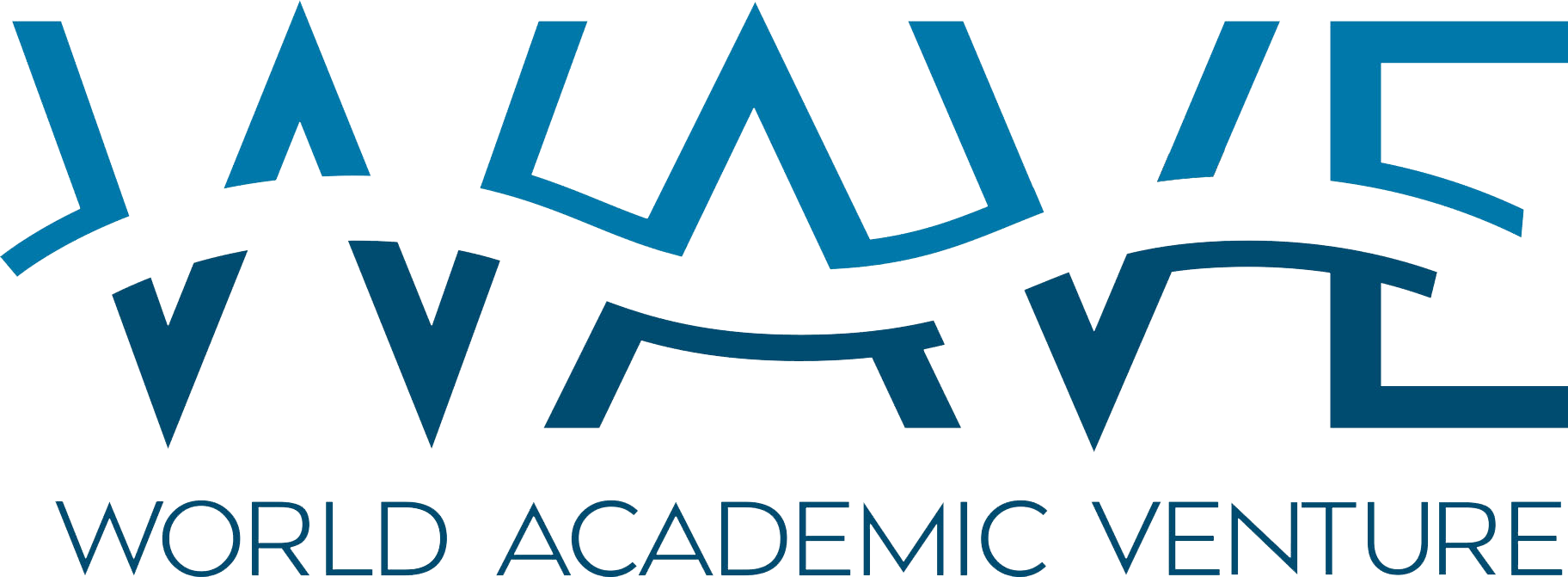 World Academic Venture
Το πρόγραμμα έχει τους ακόλουθους στόχους:

Άμεση επαφή φοιτητών και ερευνητών με τη λειτουργία ενός ακαδημαϊκού συνεδρίου. 
Αναβάθμιση και προσφορά εμπλουτισμένου εκπαιδευτικού υλικού για την εκμάθηση του τρόπου υλοποίησης μιας επιστημονικής εργασίας, στην αγγλική γλώσσα, το οποίο να μπορεί να χρησιμοποιηθεί από τους συμμετέχοντες, τόσο στις σπουδές τους όσο και γενικότερα στη ζωή τους.
Επένδυση στη σύνδεση των συμμετεχόντων με την αγορά εργασίας, μέσω της σύστασης δικτύου συνεργαζόμενων εταιρειών και φορέων.
Δημοσίευση του Επιστημονικού Περιοδικού (Scientific Journal) του Οργανισμού, “Afixis Journal” με το σύνολο των εργασιών που έχουν παρουσιαστεί στο συνέδριο, αποσκοπώντας στη δημιουργία καταρτισμένου υλικού για τους ενδιαφερόμενους. 
Ανάπτυξη δεξιοτήτων των συμμετεχόντων: διεξαγωγή έρευνας, ομαδικό πνεύμα και συνεργασία, κριτική ικανότητα, ανάλυση επιχειρήματος, αποτελεσματική παρουσίαση εργασίας. 
Όσοι αναμειγνύονται στην οργάνωση της δραστηριότητας ως εθελοντές του οργανισμού καλλιεργούν επίσης σχετικές ικανότητες με το πεδίο της διαχείρισης έργων (project management). 

Το WAVE σχεδιάστηκε το 2015 και διοργανώθηκε για πρώτη φορά το 2016 στην Θεσσαλονίκη. Το 2017 επεκτάθηκε και συμπεριέλαβε περισσότερες φοιτητικές ομάδες και ερευνητικές εργασίες. Το ακαδημαϊκό έτος 2018-2019 περιέλαβε για πρώτη φορά μία εκτεταμένη συλλογή μαθημάτων για τους συμμετέχοντες και το νέο πρωτοποριακό διαγωνισμό επίλυσης προβλημάτων (problem-solving) με την ονομασία “WAVE Competition” .
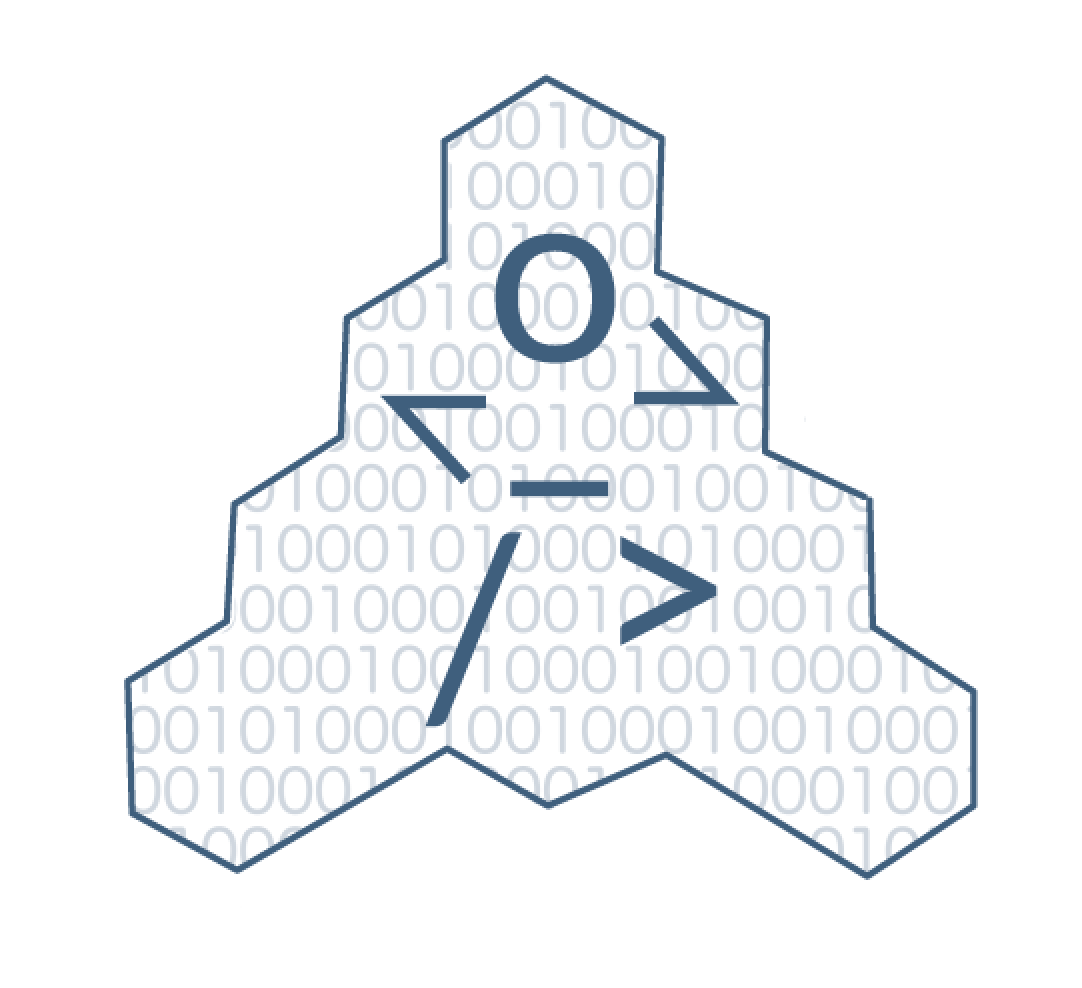 Afixis Hackathon
Το Πρόγραμμα “Afixis Hackathon” απευθύνεται σε νέους ηλικίας 18 έως και 35 ετών με γνώσεις προγραμματισμού, στους οποίους δίνει την ευκαιρία να διαγωνιστούν μεταξύ τους ως ομάδες στη δημιουργία εφαρμογών για το διαδίκτυο ή οποιαδήποτε ηλεκτρονική συσκευή.

Σκοπός του προγράμματος είναι να επιτρέψει σε ενδιαφερόμενους νέους να χρησιμοποιήσουν τις προγραμματιστικές τους ικανότητες για να λύσουν προβλήματα που απασχολούν την κοινωνία και να αναπτύξουν τις δικές τους τεχνολογικές επιχειρήσεις.

Στο πλαίσιο του προγράμματος, ο Afixis συνεργάζεται με επαγγελματίες του χώρου και επενδυτές, ώστε να προσφέρει στις συμμετέχουσες ομάδες καθοδήγηση στο έργο τους, αλλά και συνεχή υποστήριξη και ορισμένα χρηματικά βραβεία στις ομάδες που θα αναδειχθούν, με σκοπό να τις καθοδηγήσει στη δημιουργία επιχείρησης στον χώρο της τεχνολογίας.
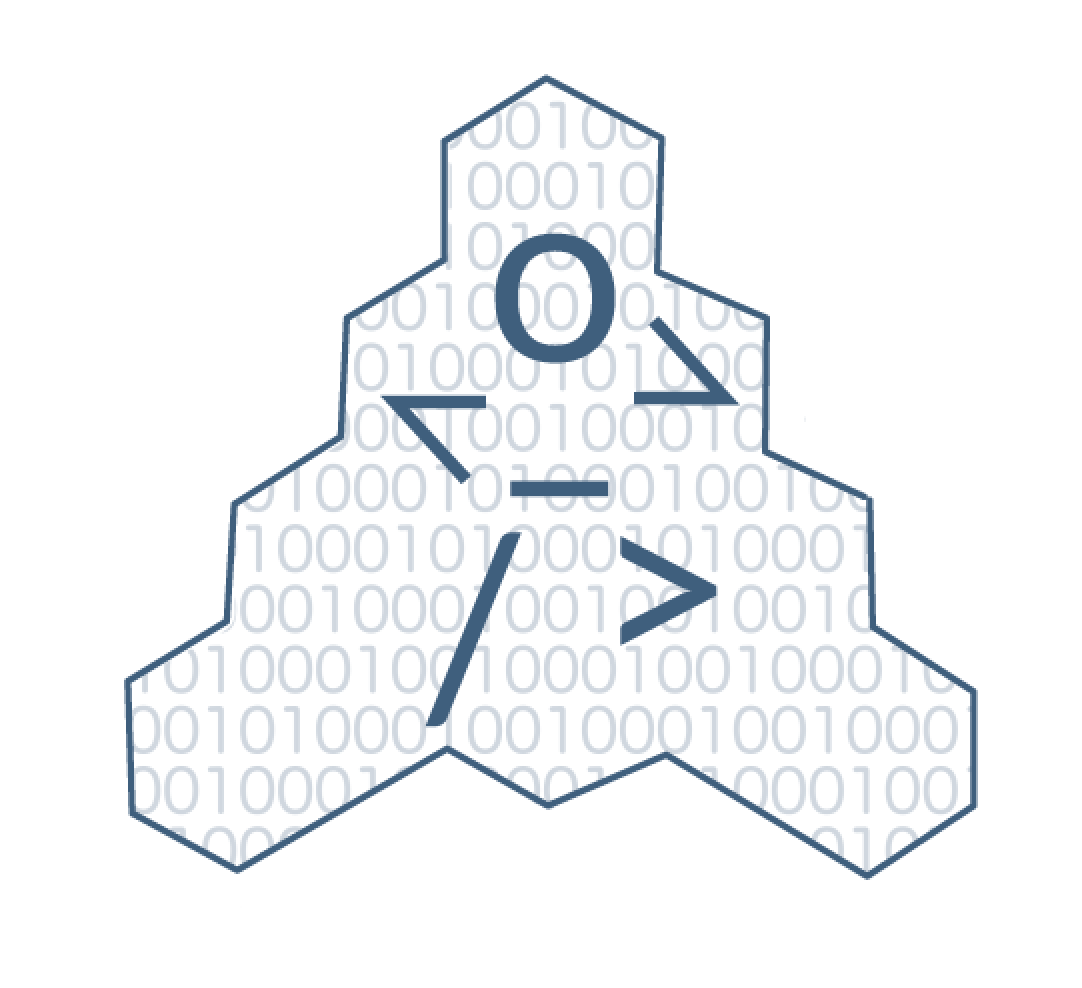 Afixis Hackathon
Το πρόγραμμα έχει τους ακόλουθους στόχους:

Οι συμμετέχοντες έρχονται σε επαφή από πρώτο χέρι με την επιχειρηματικότητα στην τεχνολογία και τον προγραμματισμό λειτουργικών εφαρμογών για την παγκόσμια και εχγώρια αγορά.
Καλλιεργούν τις εξής ικανότητες: ανάπτυξη λογισμικού υπό αυστηρό χρονικό πλαίσιο,παρουσίαση προϊόντος, αρχές σχεδιασμού προϊόντος, ομαδικό πνεύμα και συνεργασία.
Αποκτούν γνώσεις στα εξής πεδία: προγραμματισμός λογισμικού (ανάπτυξη ήδη βασικών γνώσεων τους), σχεδιασμός προϊόντος, στρατηγική και επιχειρηματική δράση.
Αποκτούν εμπειρία σε περιβάλλον προσομοίωσης σε συγκεκριμένα επαγγέλματα και λειτουργήματα που μπορεί να ακολουθήσουν στο μέλλον: προγραμματιστής, σχεδιαστής,επιχειρηματίας.
Όσοι αναμειγνύονται στην οργάνωση της δραστηριότητας ως εθελοντές του οργανισμού καλλιεργούν επίσης σχετικές ικανότητες με το πεδίο της διαχείρισης έργων (project management).


Το πρόγραμμα υλοποιήθηκε για πρώτη φορά στις 9-11 Νοεμβρίου 2018 στην Θεσσαλονίκη, σε συνεργασία με προγραμματιστές, επενδυτές και επαγγελματίες του χώρου της τεχνολογίας.
Afixis Salon
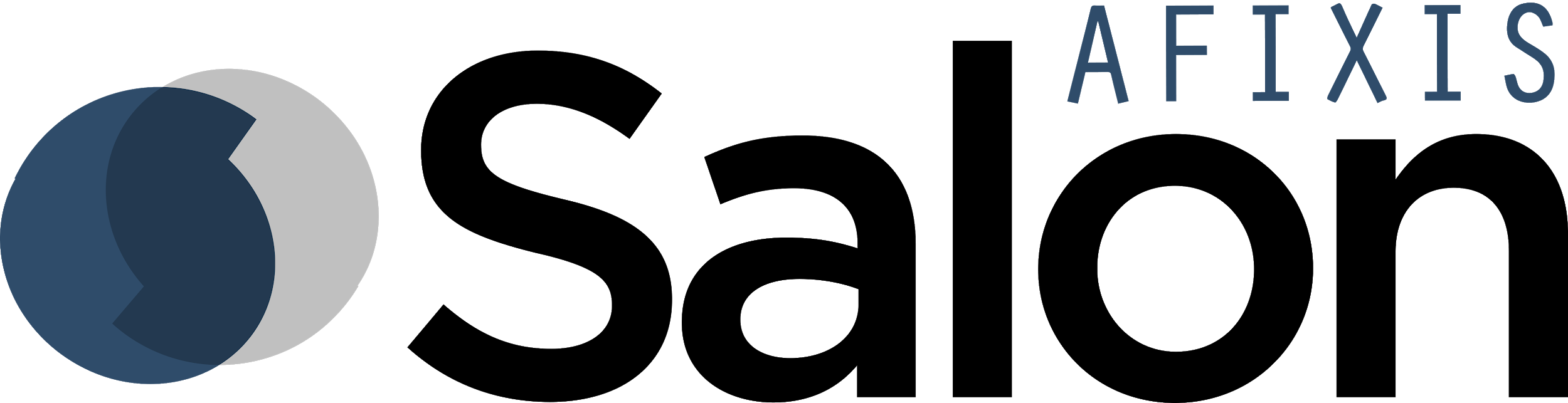 Το Afixis Salon αποτελεί κύκλο συζητήσεων γύρω από θέματα εκπαίδευσης, πολιτικής και επιχειρηματικότητας που απασχολούν τη χώρα. Στο πάνελ της συζήτησης συμμετέχουν ειδικοί προσκεκλημένοι ομιλητές, καταξιωμένοι και εξειδικευμένοι στους τομείς που άπτεται η συζήτηση. Κοινό χαρακτηριστικό όλων των παρευρισκομένων αποτελεί το όραμα του Afixis: Η αναδιαμόρφωση της εκπαίδευσης.

Το πρόγραμμα έχει τους ακόλουθους στόχους:

Ενδυνάμωση της κοινότητας του Οργανισμού, ενθαρρύνοντας τα μέλη και τους συμμετέχοντες των προγραμμάτων μας να συναναστραφούν μεταξύ τους, καθώς και με άλλα χαρισματικά άτομα, να γνωριστούν και να προβληματιστούν μαζί, στο πλαίσιο των εκδηλώσεών του forum.
Προωθεί τη συζήτηση και την ανταλλαγή απόψεων πάνω σε ζητήματα που αφορούν την εκπαίδευση, την πολιτική ή την επικαιρότητα,  χωρίς όμως να περιορίζονται σε αυτό 

Το Afixis Salon πραγματοποιήθηκε για πρώτη φορά τον Μάιο του 2019 στην Αθήνα, με θέμα “Η εξωστρεφής επιχειρηματικότητα ως ακρογωνιαίος λίθος ανάπτυξης”.
Συνεργασίες
Ένα βασικό κομμάτι του έργου μας ως Οργανισμός είναι η δημιουργία και σύσφιξη συνεργασιών με ενδιαφερόμενους φορείς που εργάζονται ήδη για την εξέλιξη της εκπαίδευσης παγκόσμια. Για τον σκοπό αυτό, έχουμε αναπτύξει το Πρόγραμμα Συνεργασιών του Afixis (Afixis Partnership Program, APP), μέσω του οποίου καλωσορίζουμε άτομα και εταιρίες ή οργανισμούς που ενδιαφέρονται να παίξουν καθοριστικό ρόλο στις προσπάθειές μας.

Το Πρόγραμμα Συνεργασιών περιλαμβάνει συγκεκριμένες κατηγορίες συνεργατών στις οποίες μπορεί να ενταχθεί κάθε ενδιαφερόμενος (άτομο ή φορέας) και να προσφέρει βοήθεια σε επίπεδο γνώσεων, καθοδήγησης ή πόρων (χρηματικών ή υλικών):

Ακαδημαϊκοί Συνεργάτες (Academic Partners): πανεπιστήμια, σχολεία, καθηγητές, δάσκαλοι,κτλ.
Επιχειρηματικοί Συνεργάτες (Industry Partners): εταιρίες, συνεταιρισμοί, επαγγελματίες, κτλ.
Στρατηγικοί Συνεργάτες (Strategic Partners): ενώσεις και σωματεία που ειδικεύονται στο να δημιουργούν δίκτυα ενδιαφερόμενων μελών (π.χ. Εμπορικά Επιμελητήρια)
Δημοσιογραφικοί Συνεργάτες (Media Partners): τηλεοπτικά και διαδικτυακά κανάλια,εφημερίδες και περιοδικά (διαδικτυακά και έντυπα), κοινωνικά μέσα δικτύωσης, blogs, κτλ.
Σύμβουλοι (Advisors): άτομα όλων των επιστημονικών πεδίων που αφιερώνουν τον χρόνο τους για να καθοδηγήσουν την ομάδα του Afixis προς την επίτευξη του οράματός μας και την ανάπτυξη των δραστηριοτήτων μας.
Σας ευχαριστούμε!
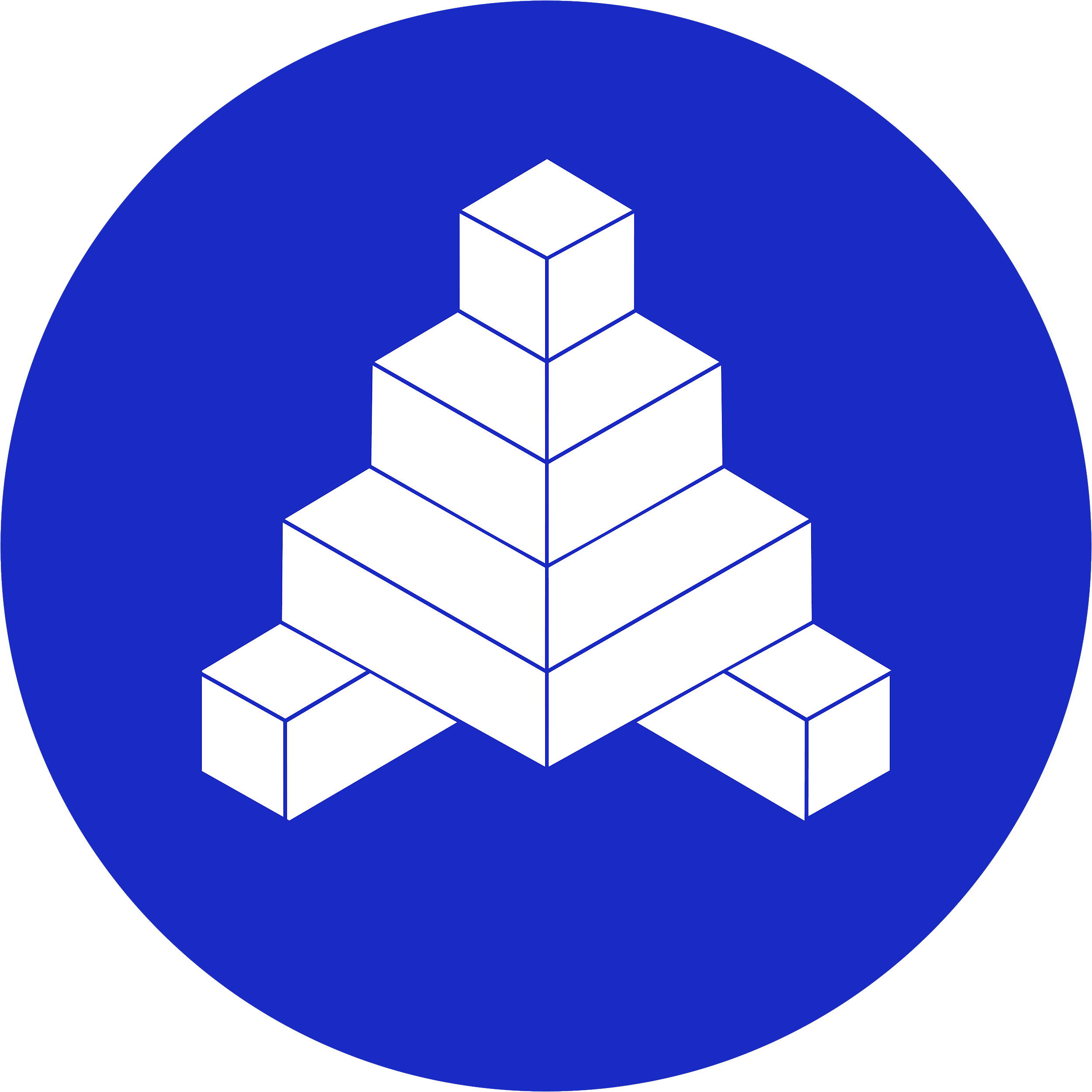